Figure 5.  Histogram of the distribution of the cellular elements ensheathed by glial leaflets immunostained for the ...
Cereb Cortex, Volume 12, Issue 5, May 2002, Pages 515–525, https://doi.org/10.1093/cercor/12.5.515
The content of this slide may be subject to copyright: please see the slide notes for details.
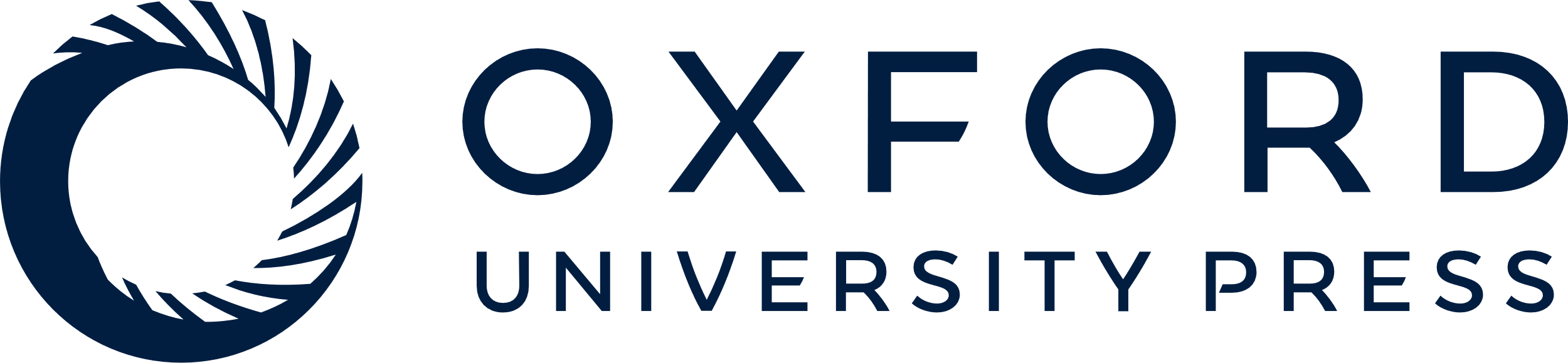 [Speaker Notes: Figure 5.  Histogram of the distribution of the cellular elements ensheathed by glial leaflets immunostained for the α2 subunit, GLAST or GLT-1 in the rat frontoparietal cortex. Note the similar distribution of these three proteins in glial leaflets. They all prominently encircle dendritic spines and axo-dendritic asymmetrical synaptic junctions (n = 5 rats for α2-labelled profiles; three rats for GLAST profiles counted around 356 GAD terminals, and two rats for GLT-1 profiles found around 288 GAD terminals). See Materials and Methods for a more complete description of the categories. Results are expressed as means ± SD.


Unless provided in the caption above, the following copyright applies to the content of this slide: © Oxford University Press]